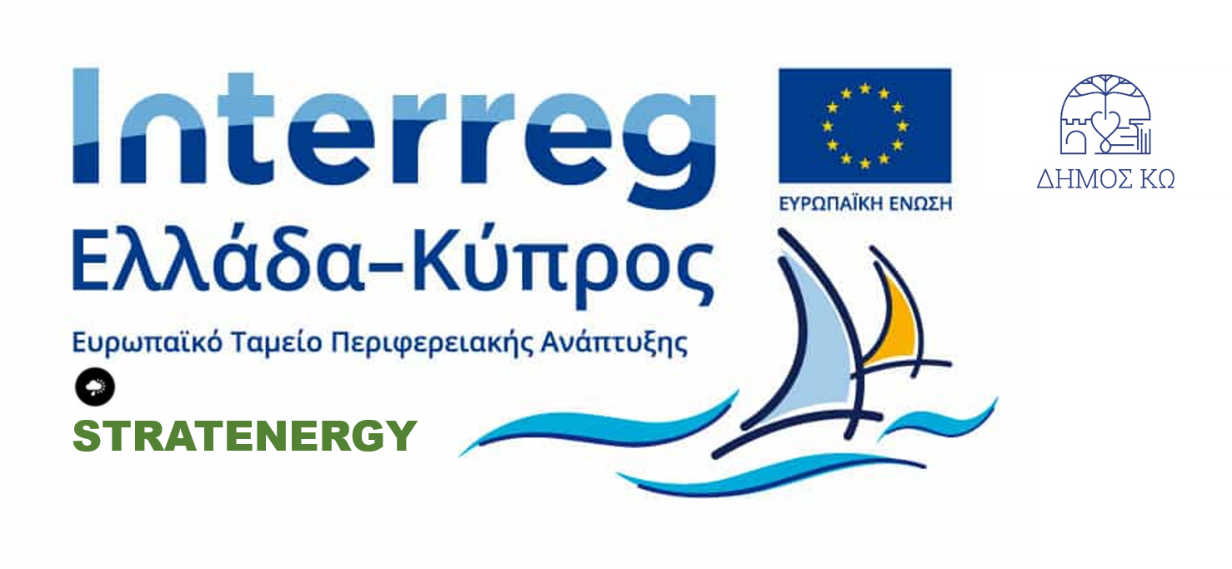 Εκπαιδευτικά Σεμινάριαγια την Αποδοτική Χρήση Ενέργειας στα Δημόσια Κτίρια
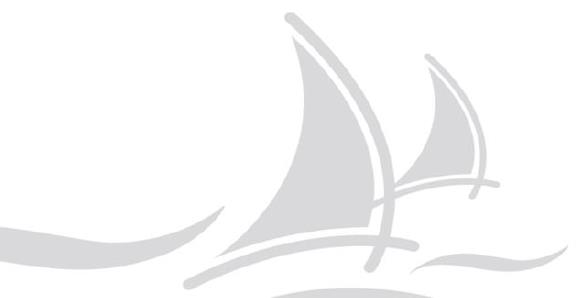 Δευτέρα 3 Αυγούστου, Ώρα: 12:00-17:00
Αίθουσα Συνεδριάσεων, Kos Hotel Junior Suites
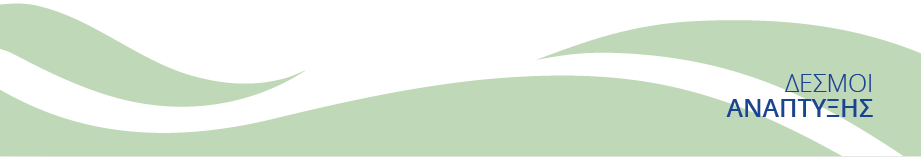 Η Στρατηγικής σημασίας Πράξη "STRATENERGY" συγχρηματοδοτείται από την Ευρωπαϊκή Ένωση (Ε.Τ.Π.Α.) και από Εθνικούς Πόρους της Ελλάδας και της Κύπρου
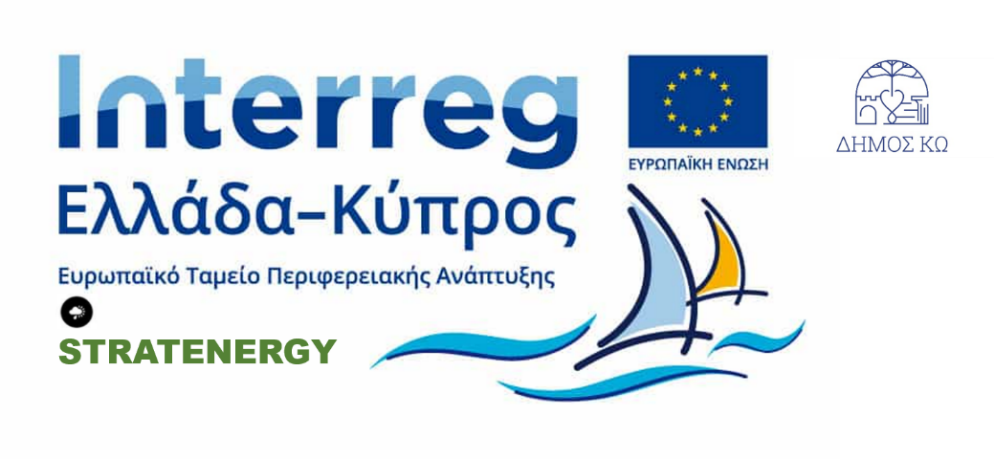 Εκπαιδευτικά Σεμινάρια για την ΑΧΕ σε Κτίρια
Δευτέρα 3 Αυγούστου 2020
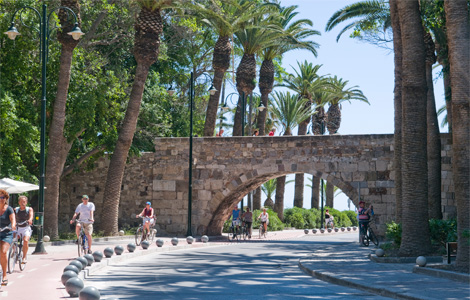 12:00-14:00  Τα χαρακτηριστικά του περιβάλλοντος για την Αποδοτική Χρήση Ενέργειας στα δημόσια κτίρια σήμερα:
Το Θεσμικό Πλαίσιο για την ΑΧΕ με ορίζοντα το 2030.
Επιτυχημένες Εφαρμογές για την Ενσωμάτωση Τεχνολογιών ΑΠΕ-ΕΞΕ σε Δημόσιους Φορείς.
15:00-17:00  Αποτελέσματα STRATENERGY για την ΑΧΕ στα δημόσια κτίρια μέχρι το 2030:
Το Πιλοτικό Έργο του Δήμου Κω στο STRATENERGY και τα υπόλοιπα Πιλοτικά Έργα σε Ελλάδα και Κύπρο.
Η προσέγγιση του στρατηγικού και επιχειρησιακού σχεδιασμού του STRATENERGY.
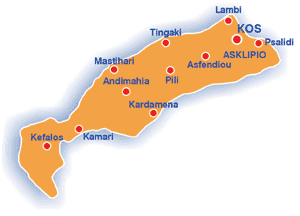 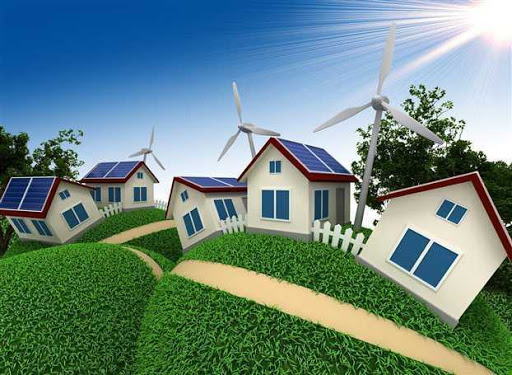 Περισσότερες Πληροφορίες:  
www.strat-energy.eu/
www.stratenergyproject.eu/
Δράσεις Δημοσιότητας του Δήμου Κω
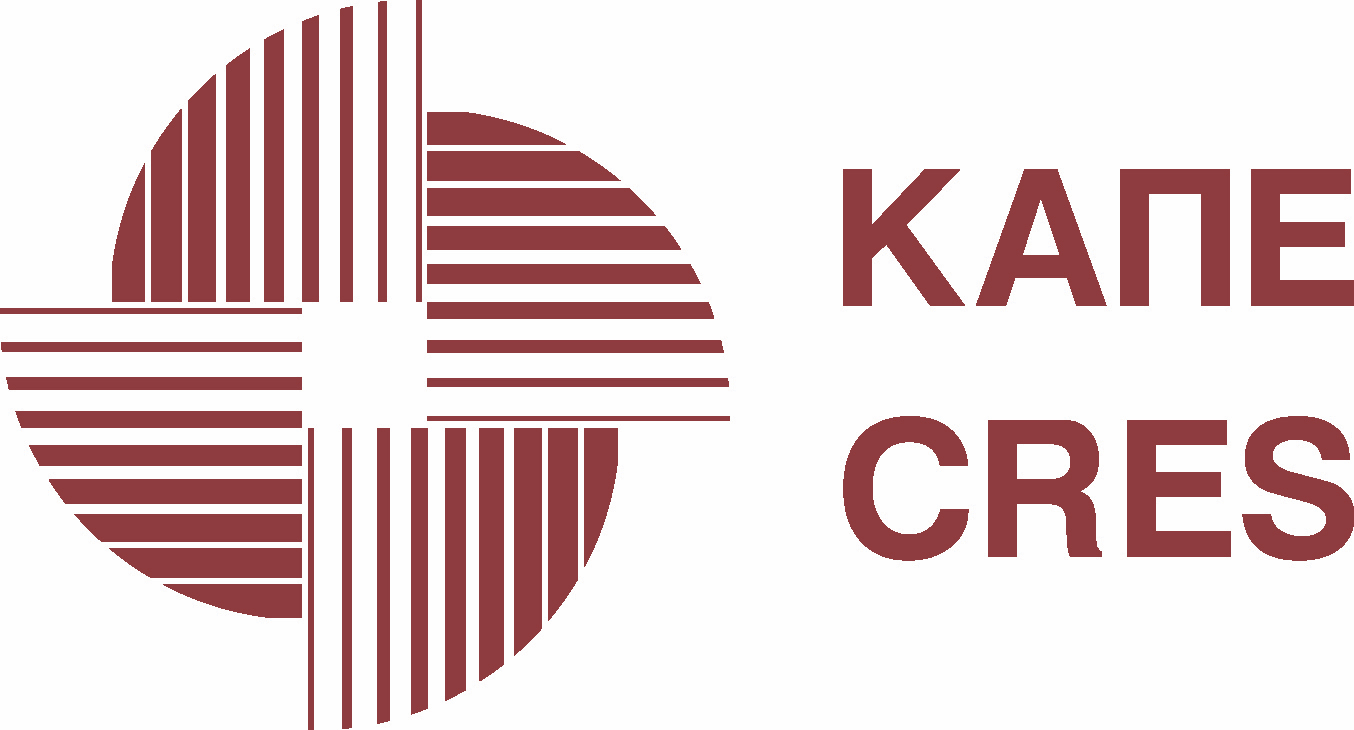 Με την επιστημονική υποστήριξη του: